PARMA
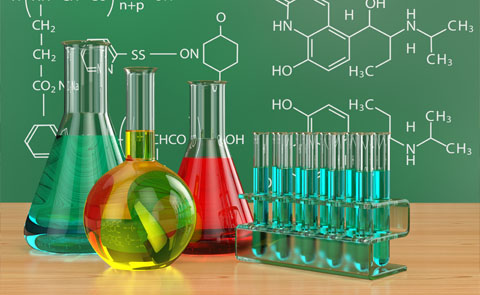 BIOLOGY
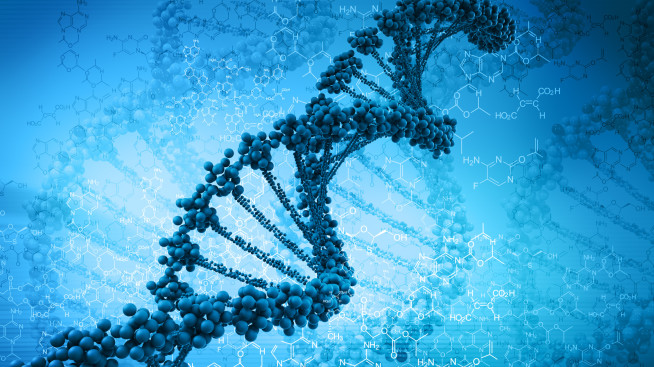 CHEMISTRY
PHYSICS
CODING
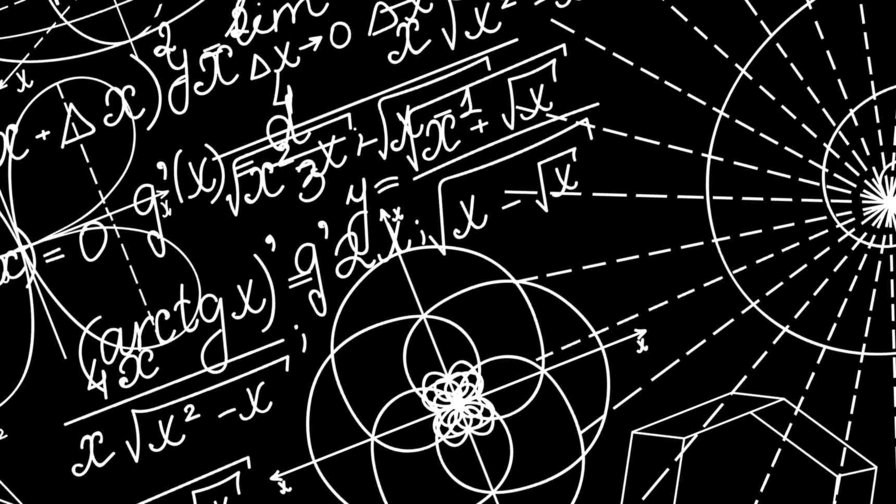 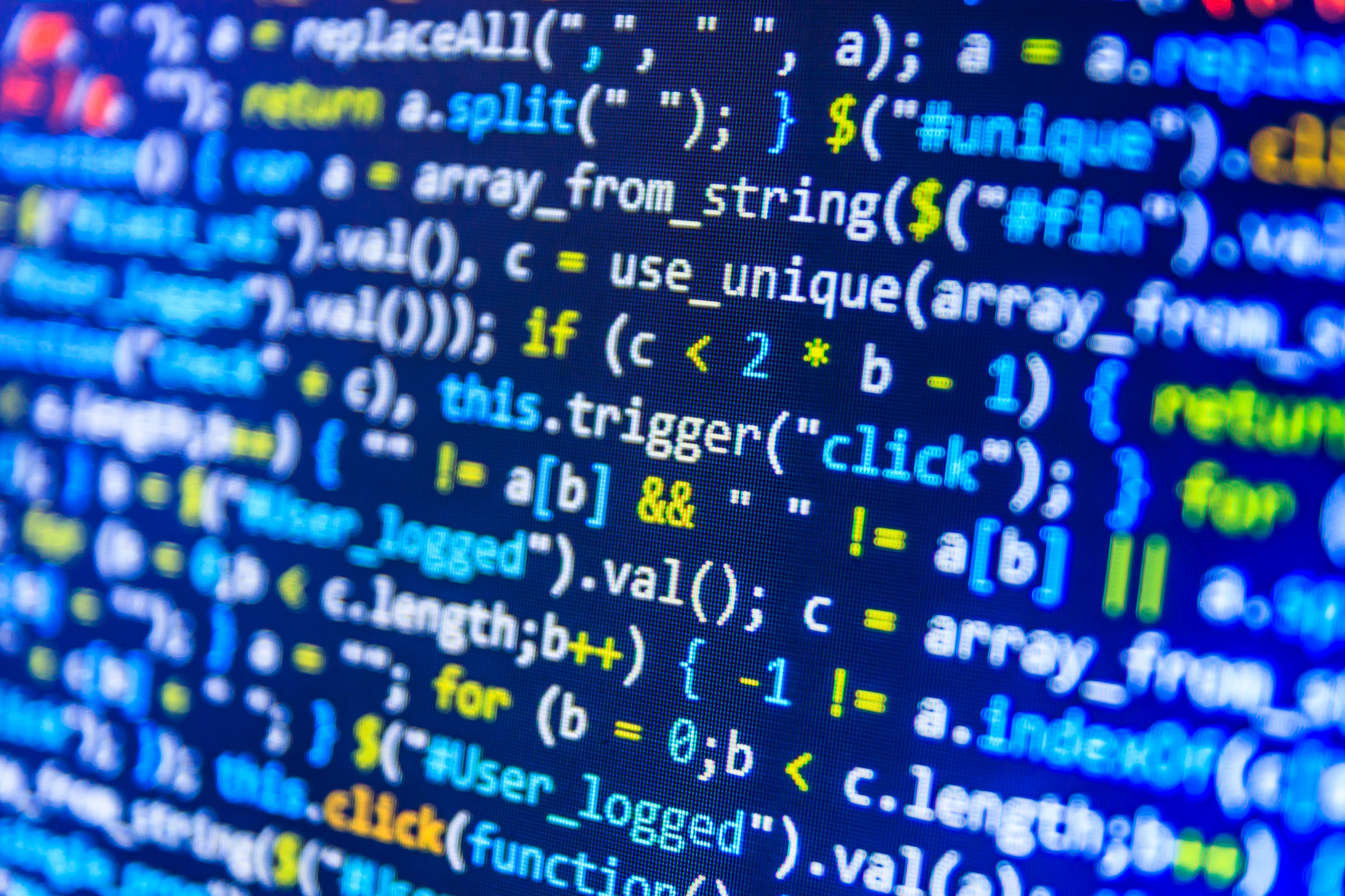 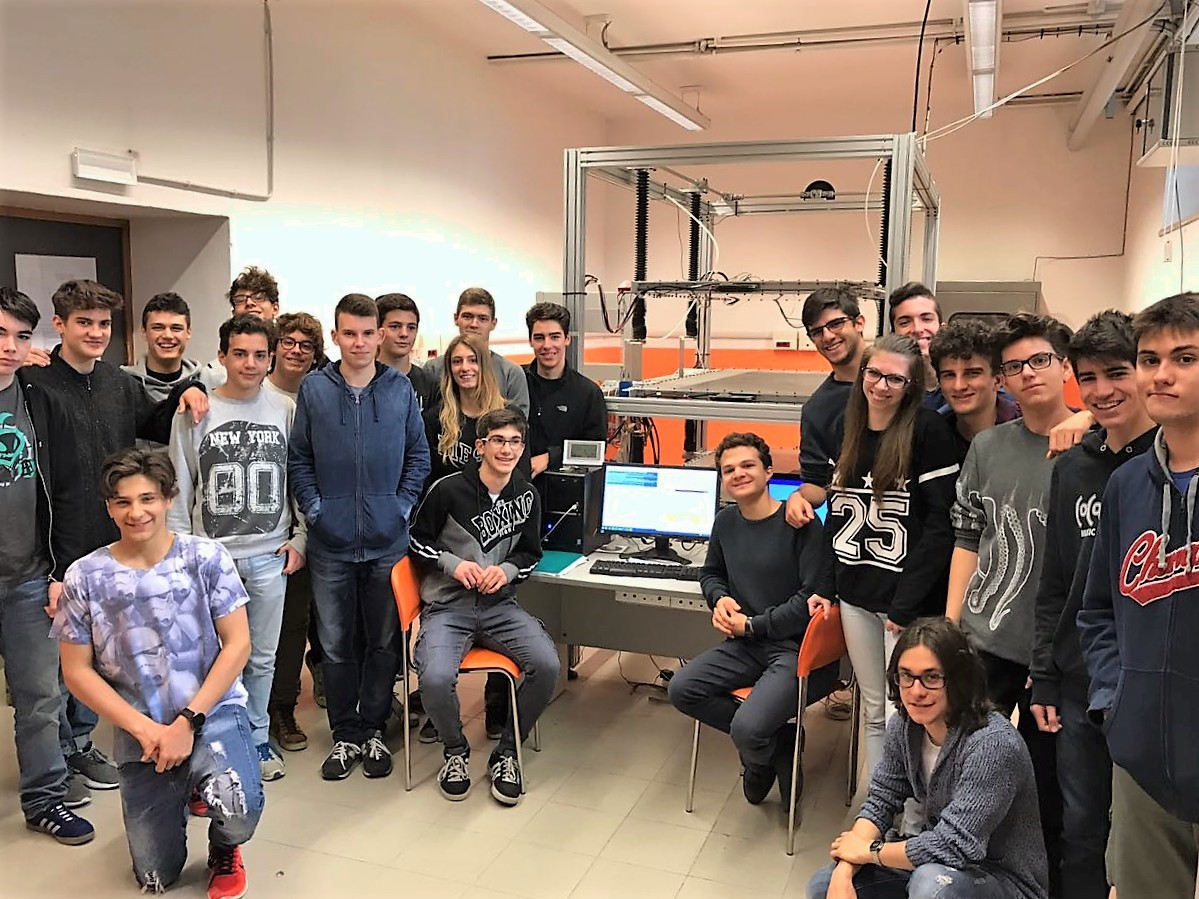 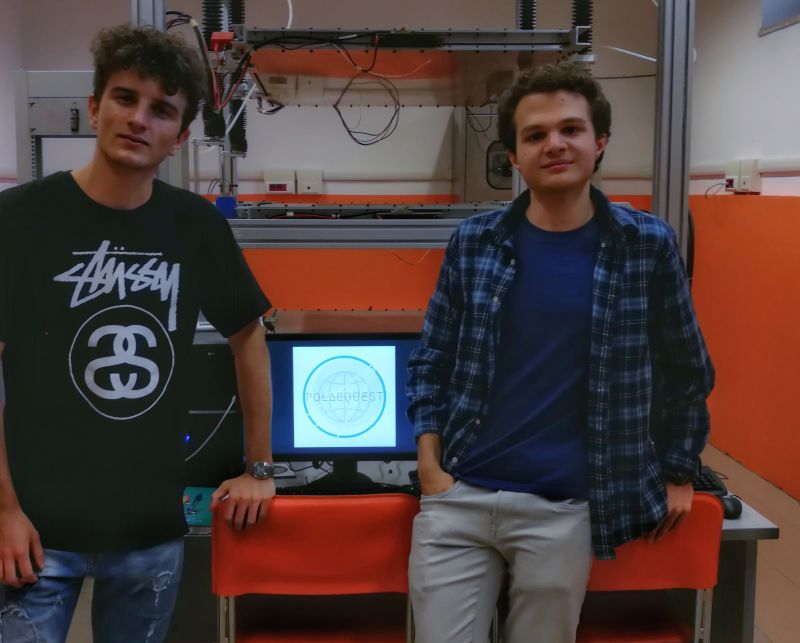